Lage national
22. Februar 2021
Überblick Kennzahlen
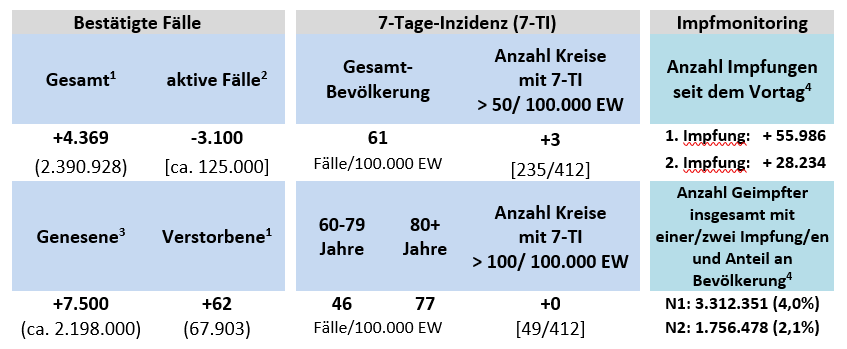 22.02.2021
Lage national
2
7-Tage-Inzidenz der Bundesländer nach Berichtsdatum
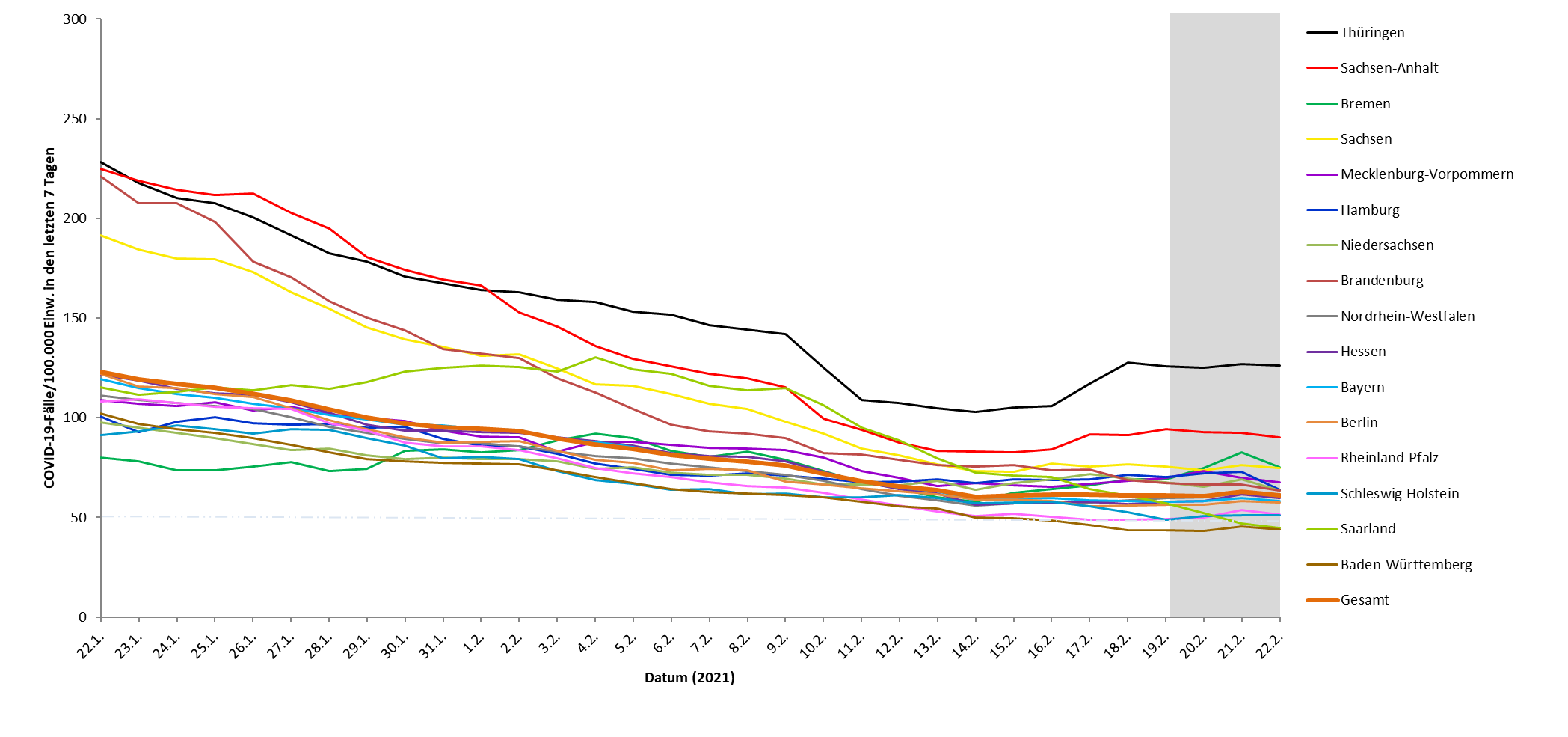 22.02.2021
Lage national
3
Geografische Verteilung 7-Tage-Inzidenz nach Landkreis, N=50.691
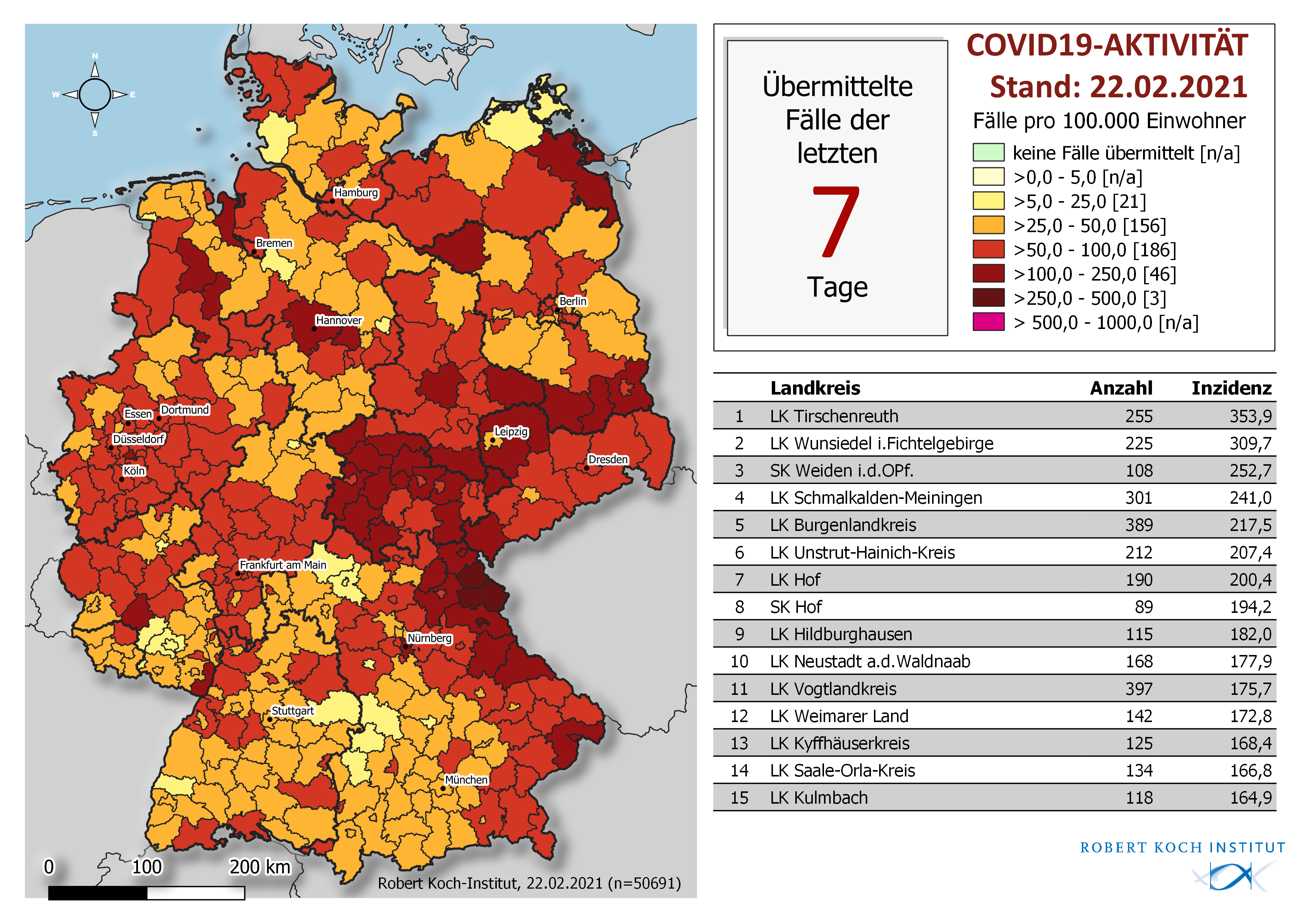 22.02.2021
Lage national
4
7-Tage-Inzidenz nach Altersgruppe und Meldedatum
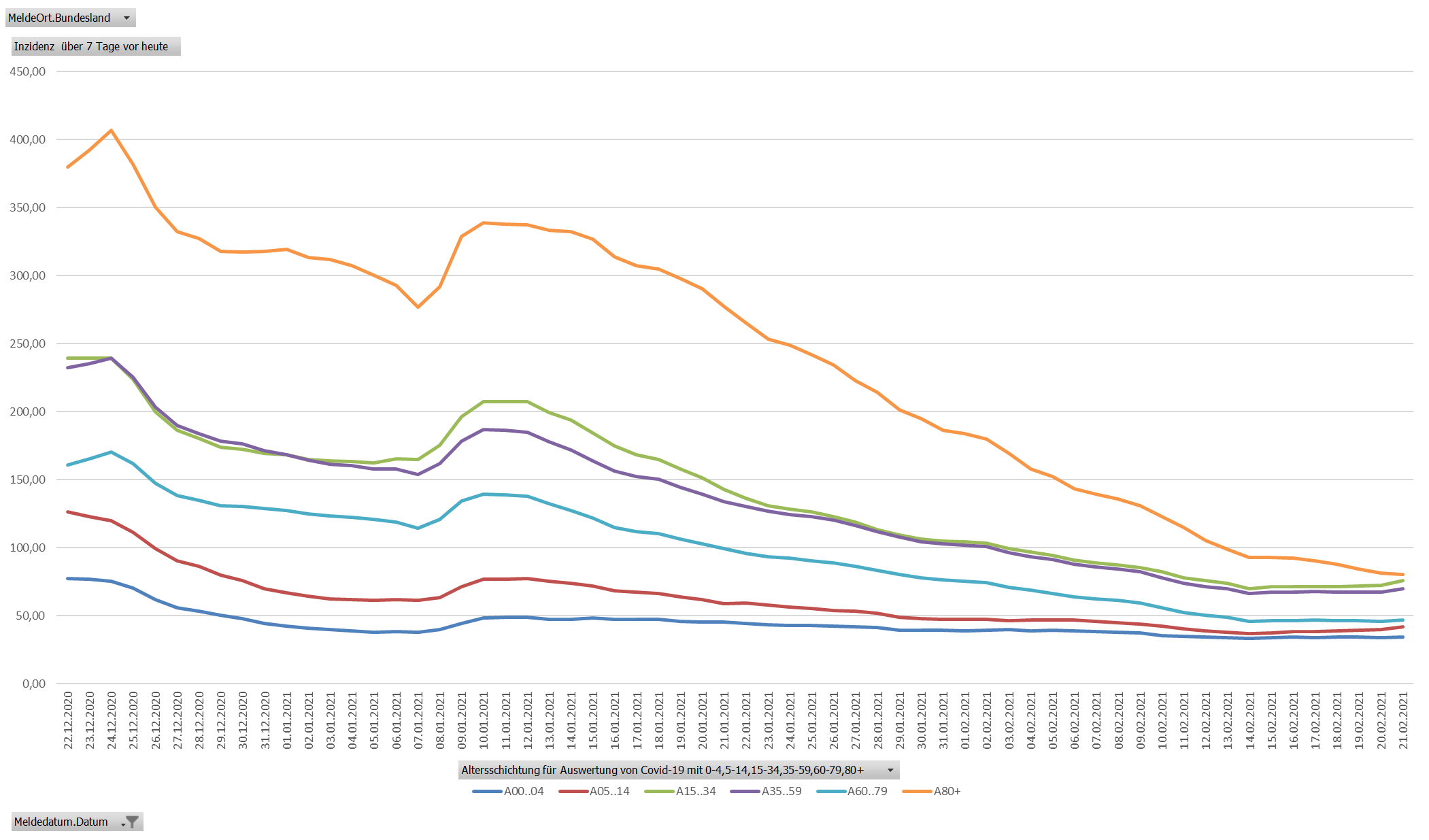 15.02.2021
Lage national
5
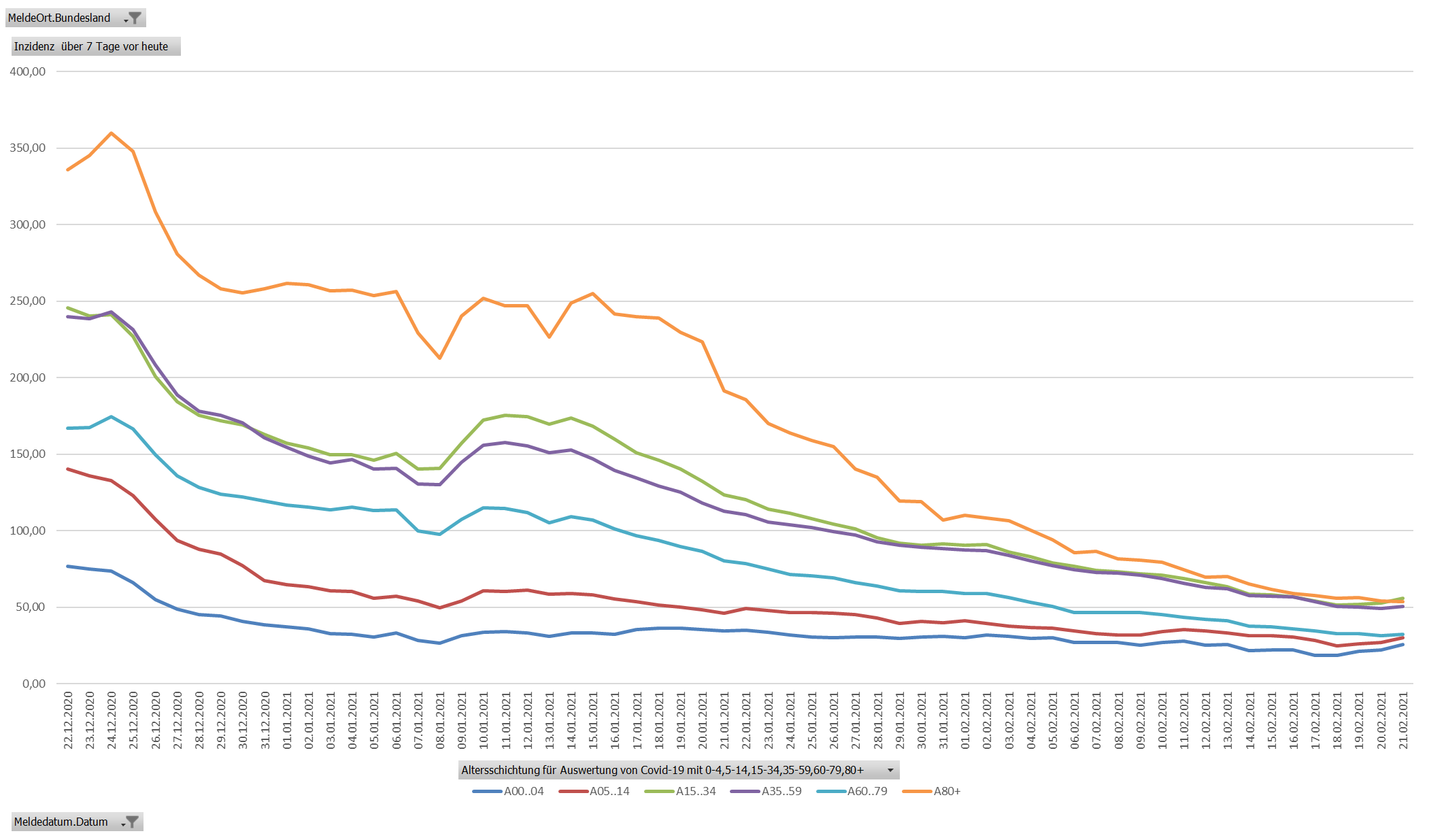 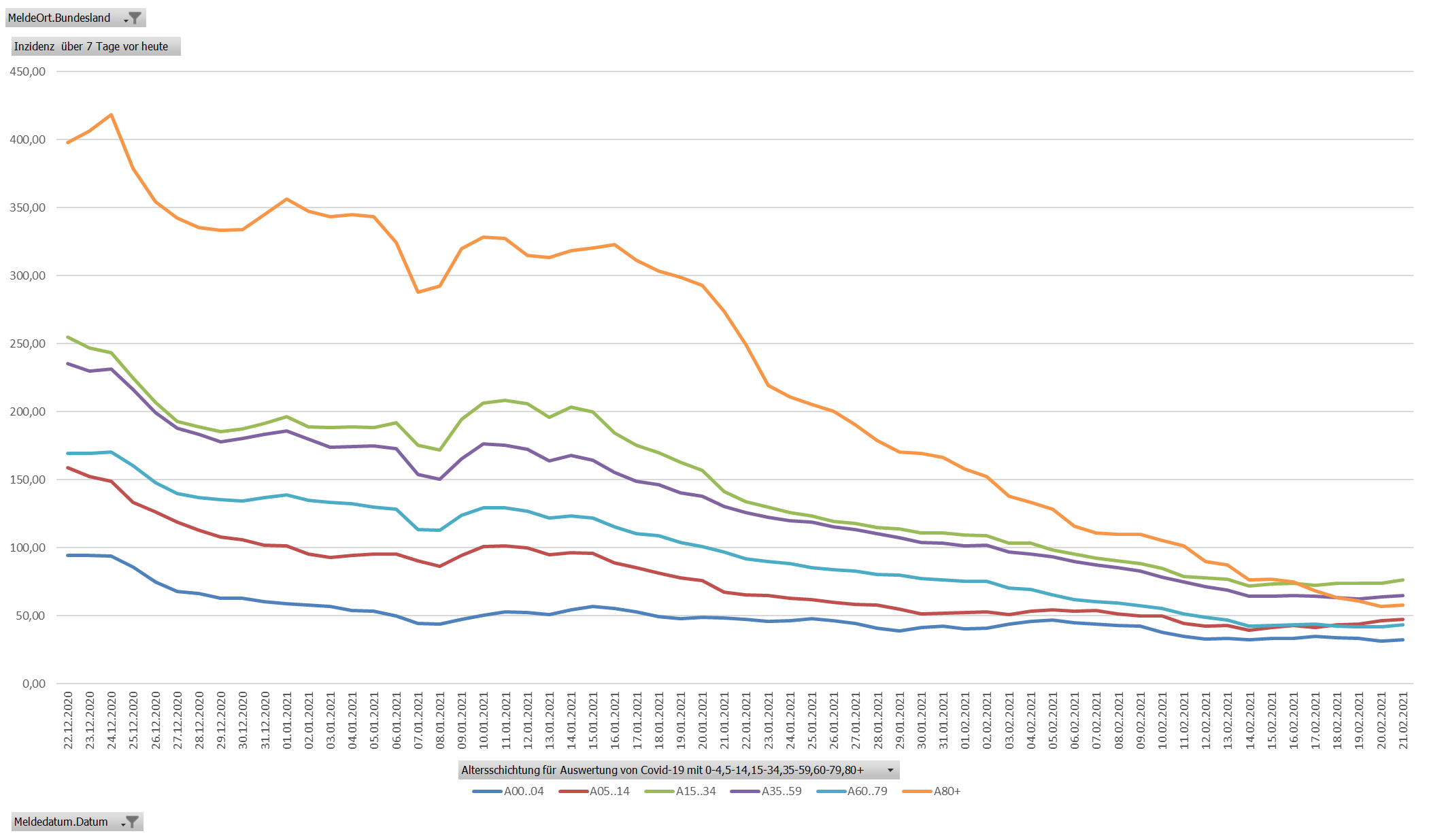 BW
BY
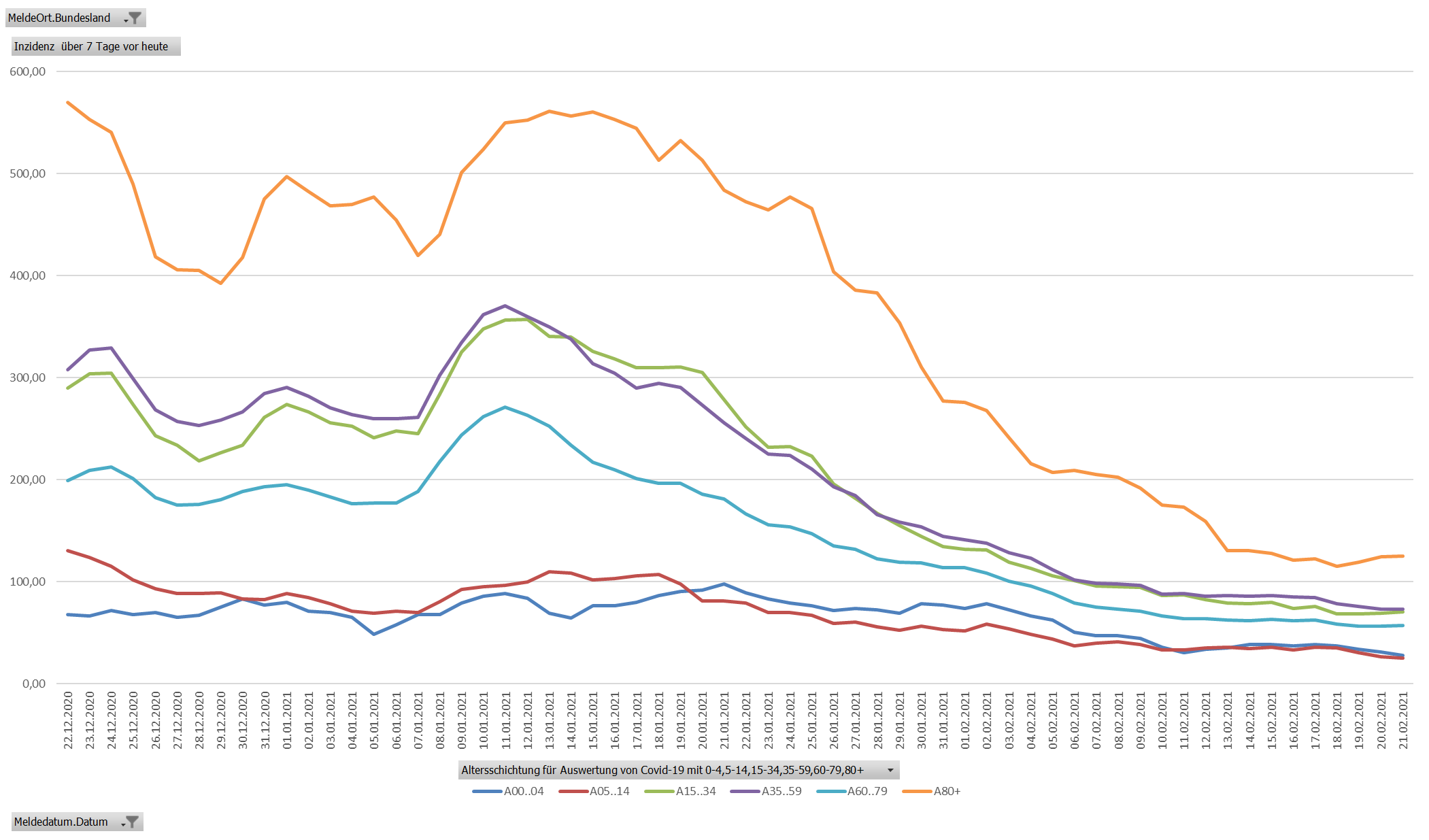 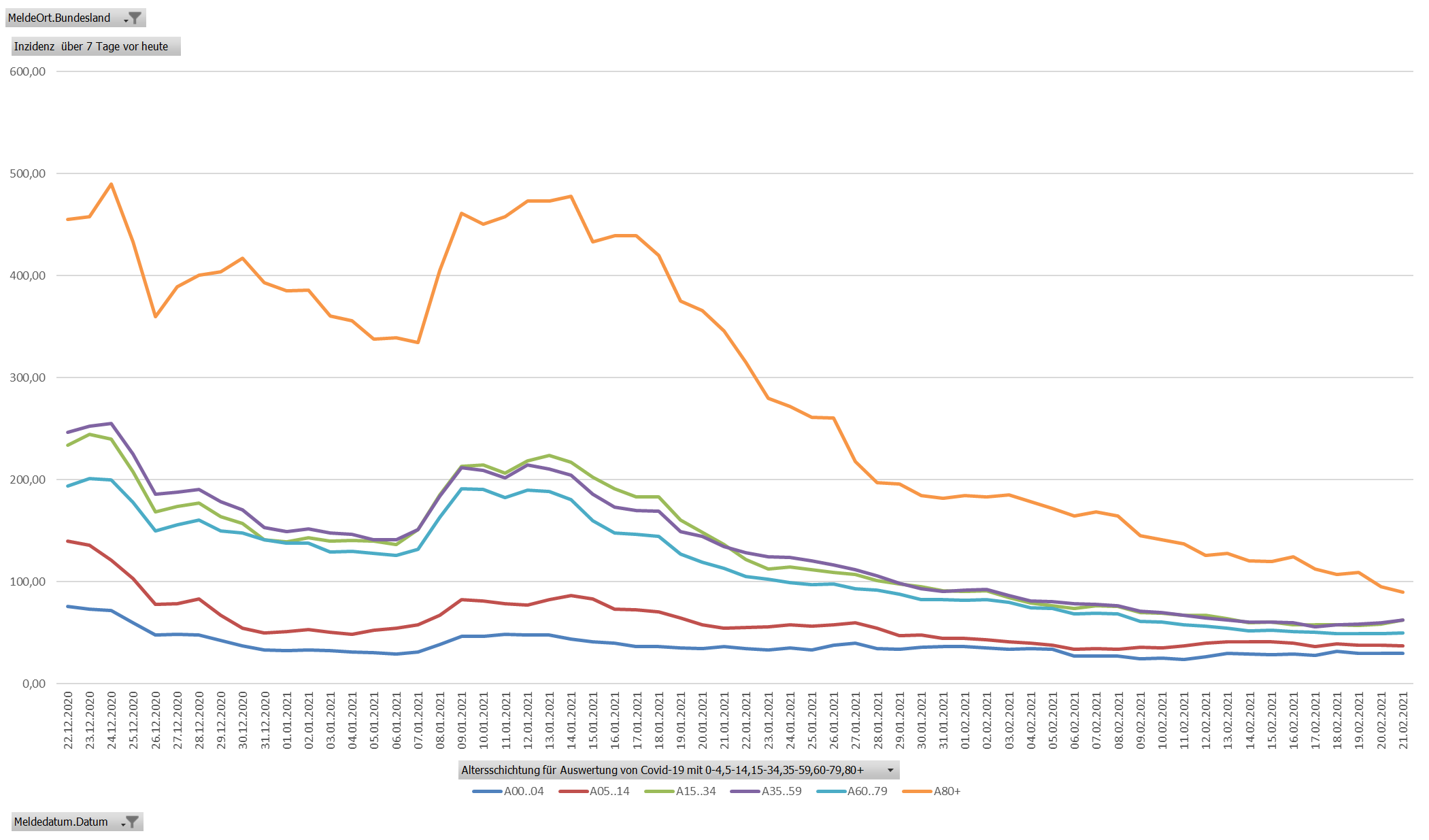 BB
BE
15.02.2021
Lage national
6
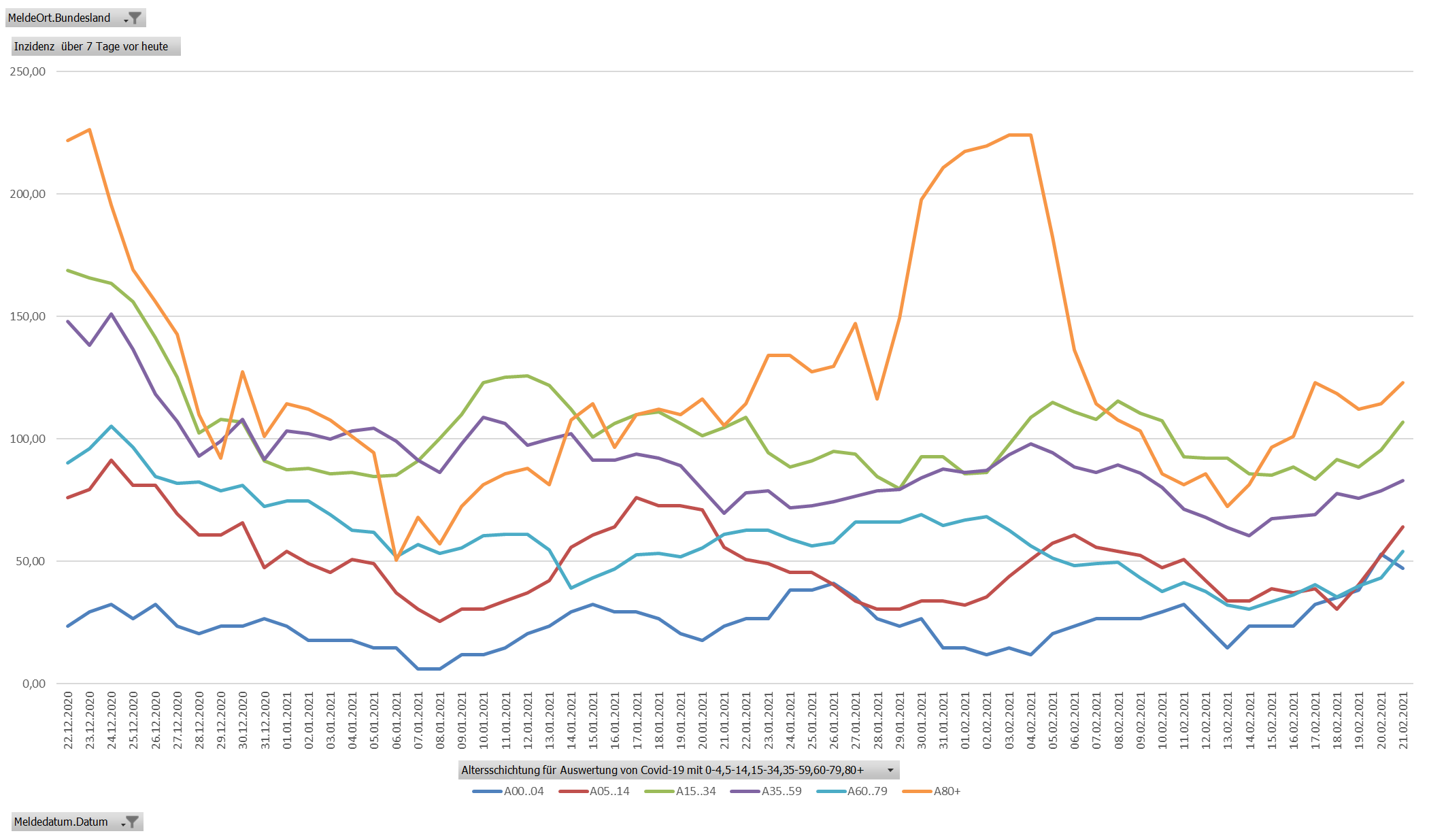 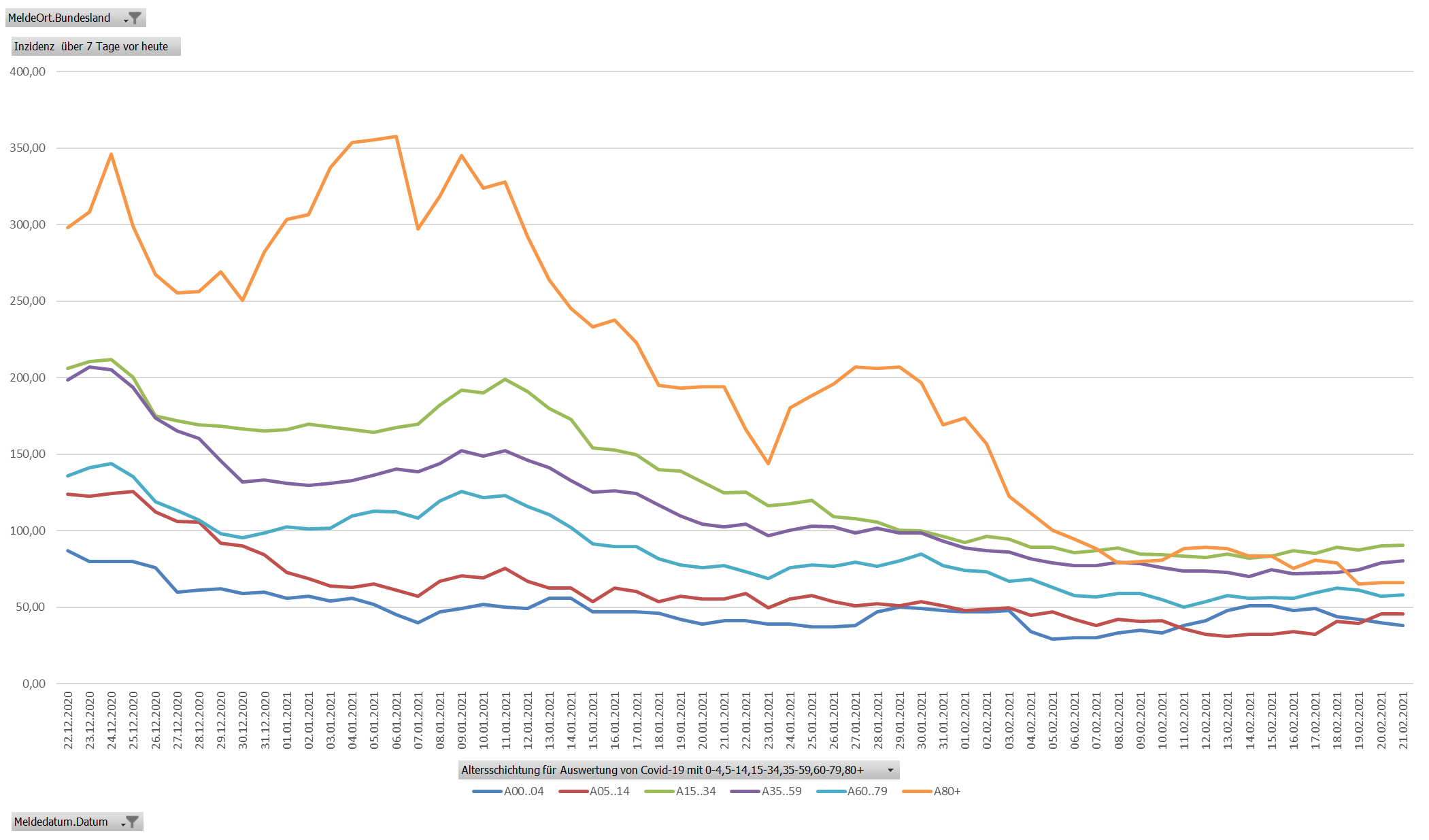 HB
HH
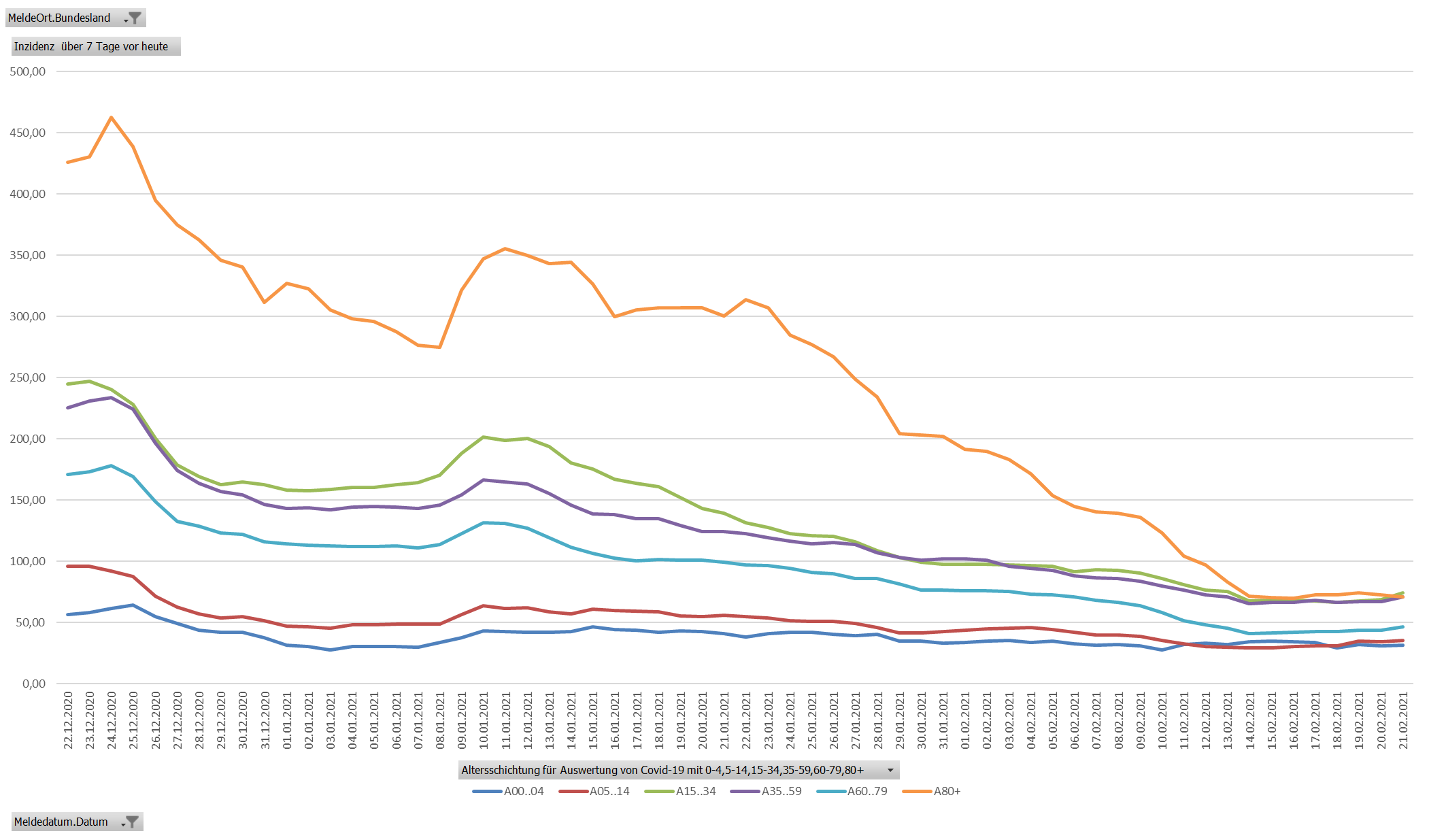 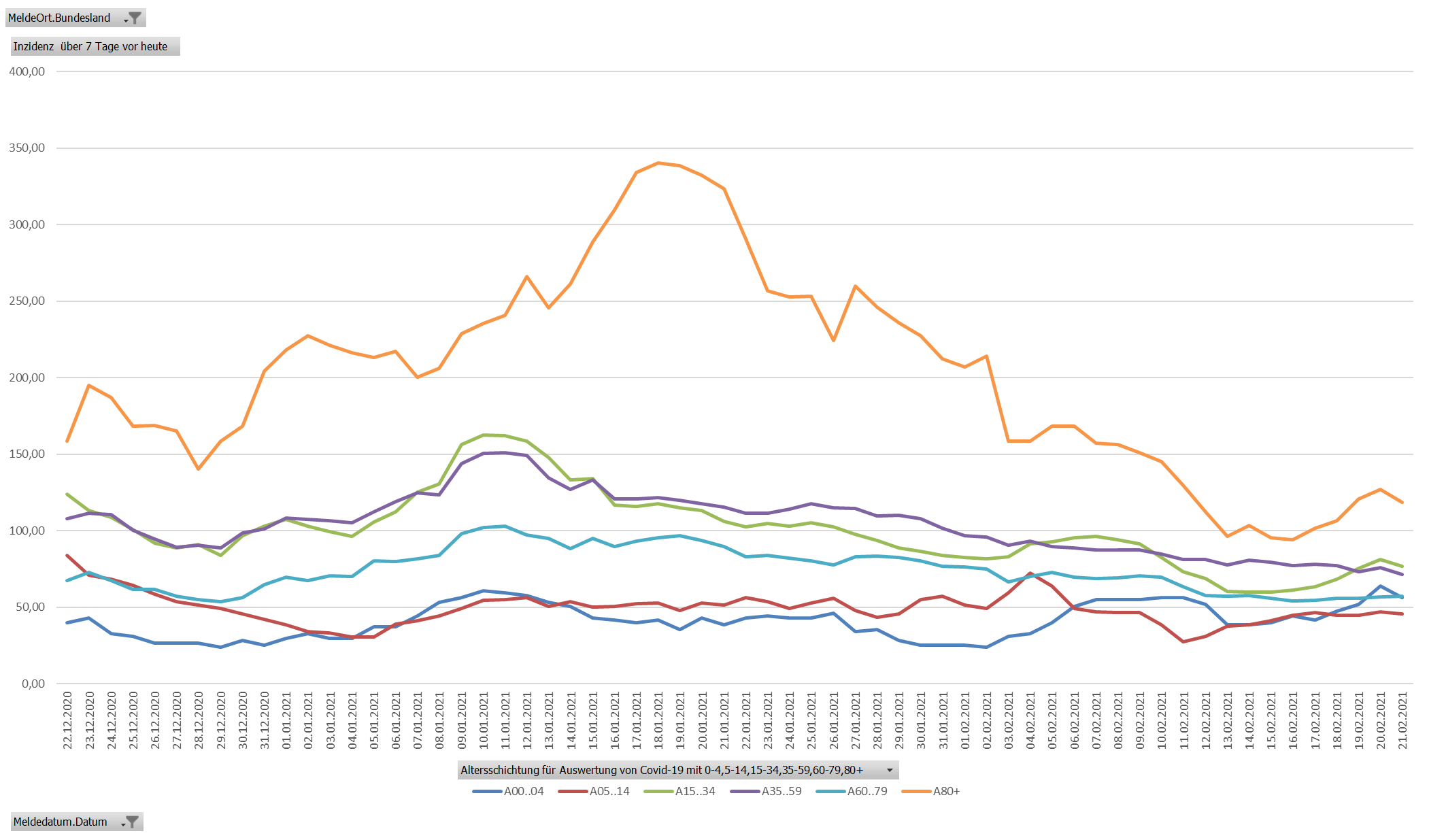 MV
HE
15.02.2021
Lage national
7
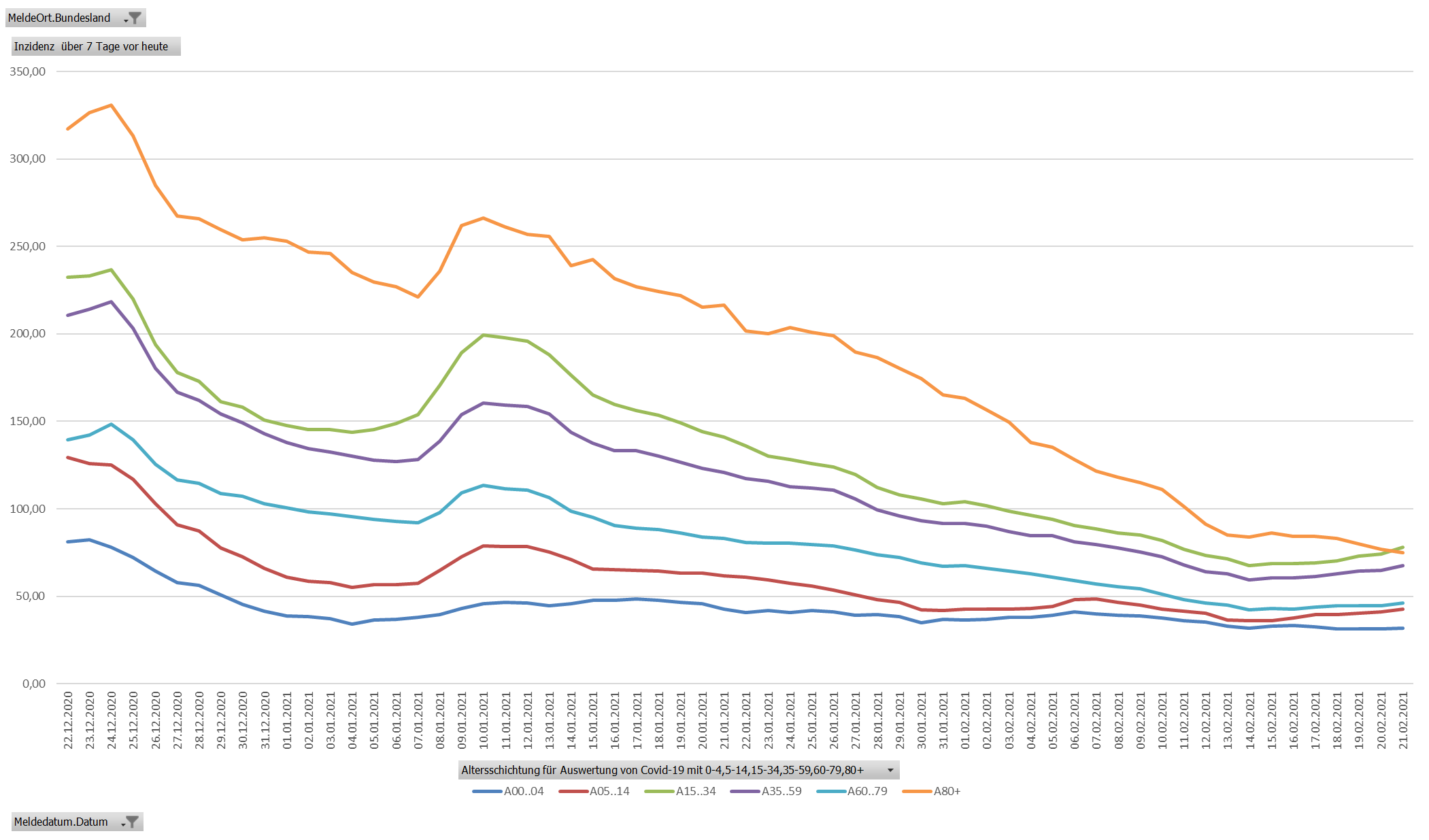 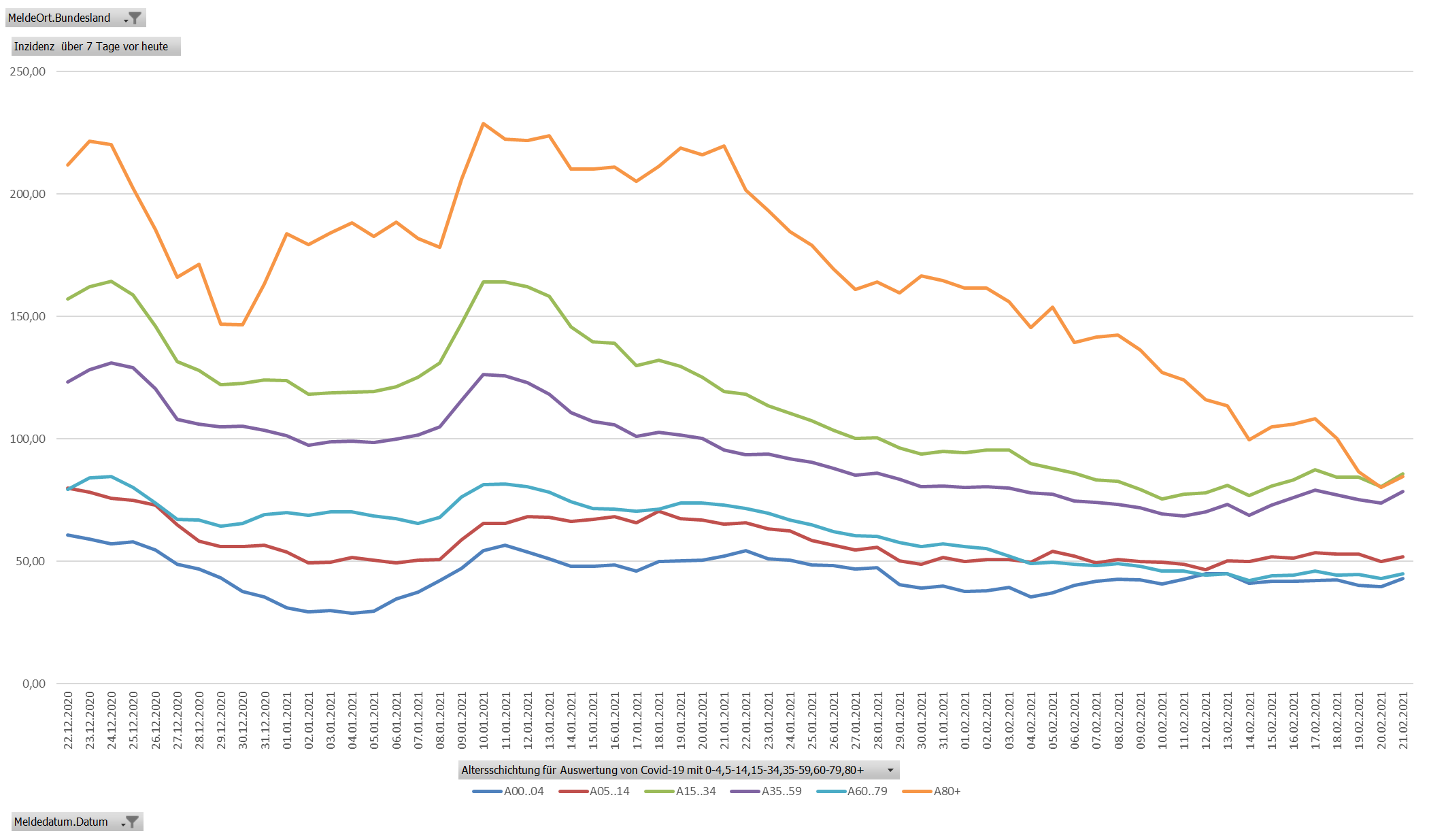 NI
NW
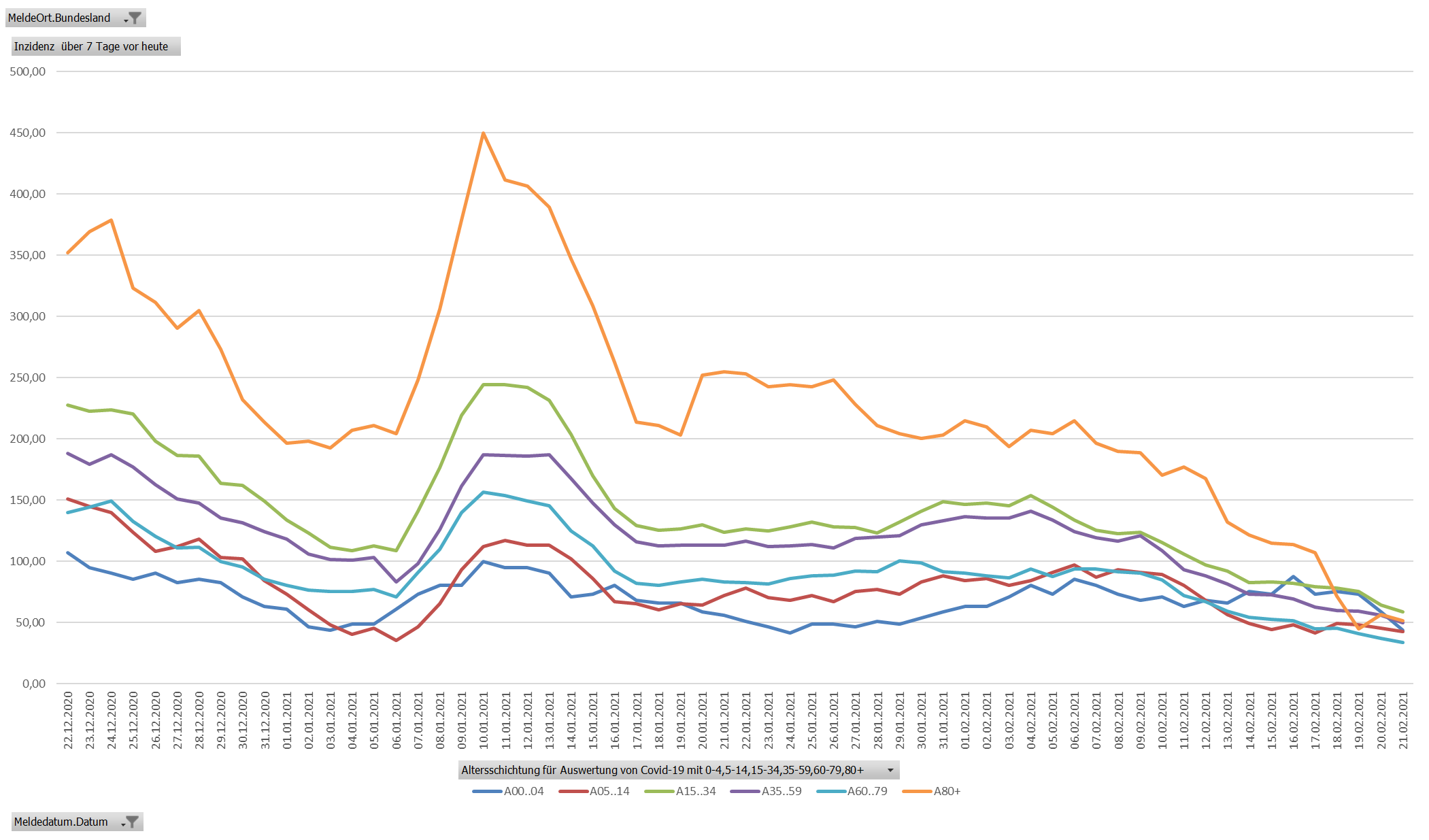 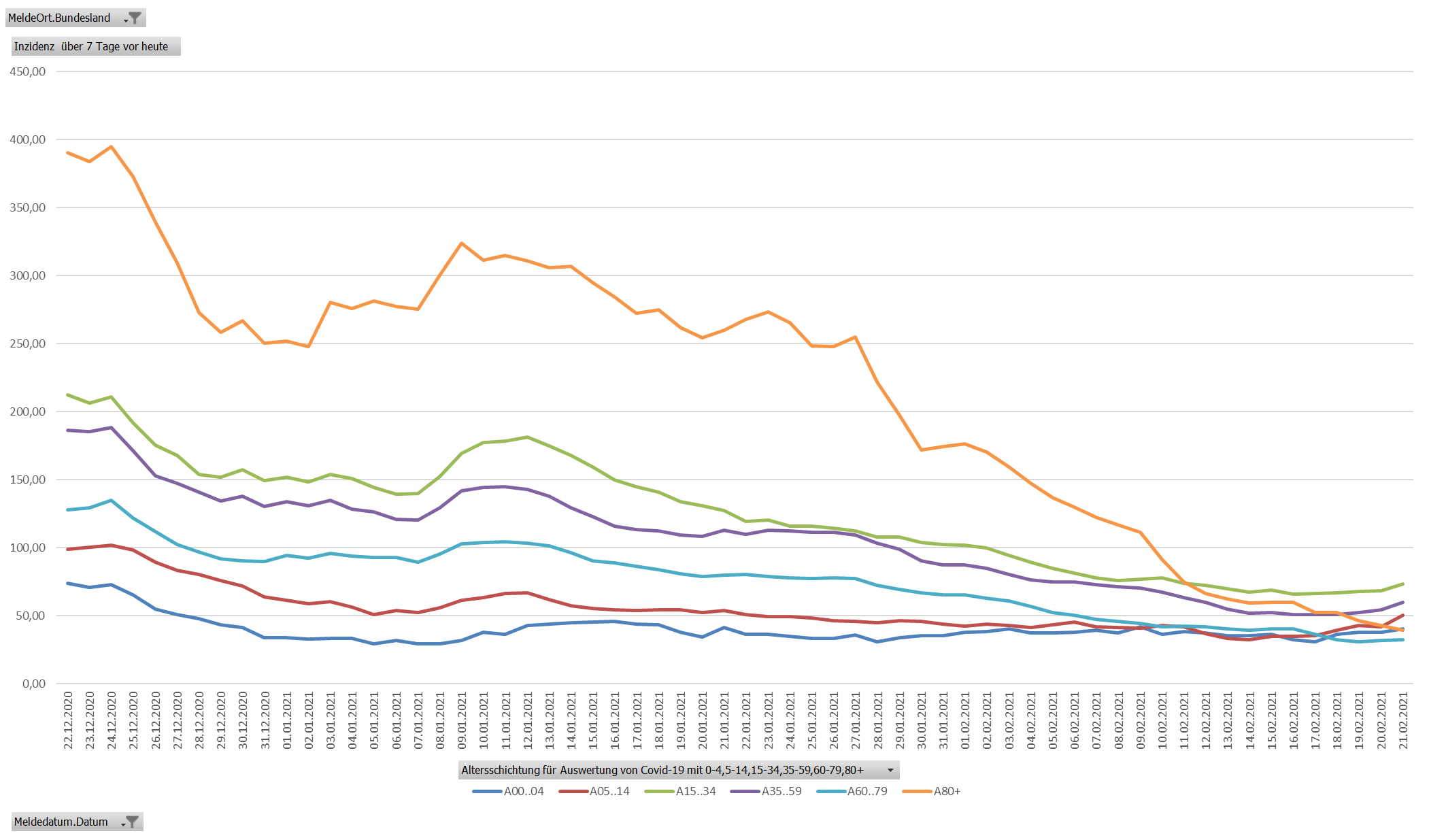 SL
RP
15.02.2021
Lage national
8
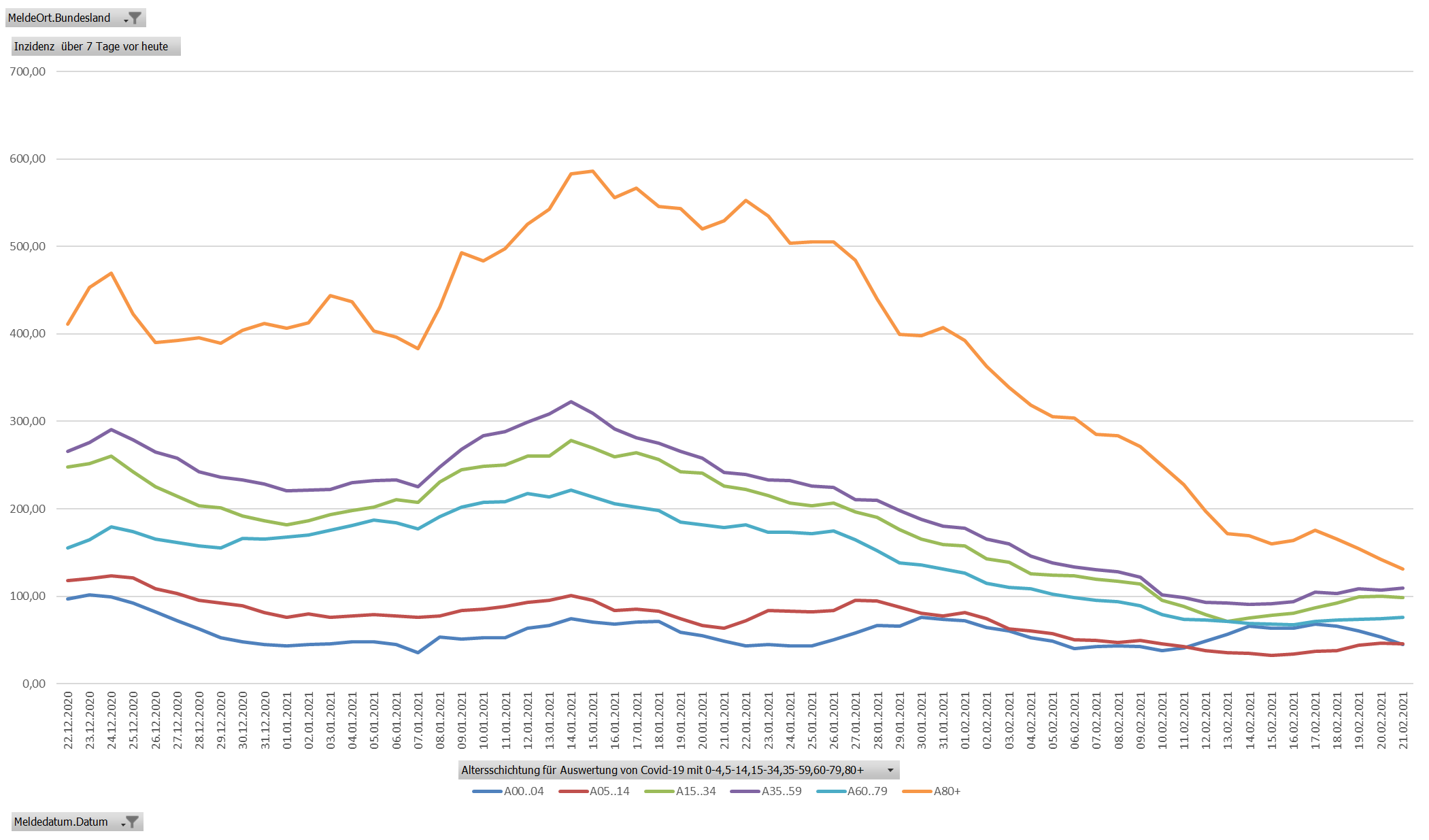 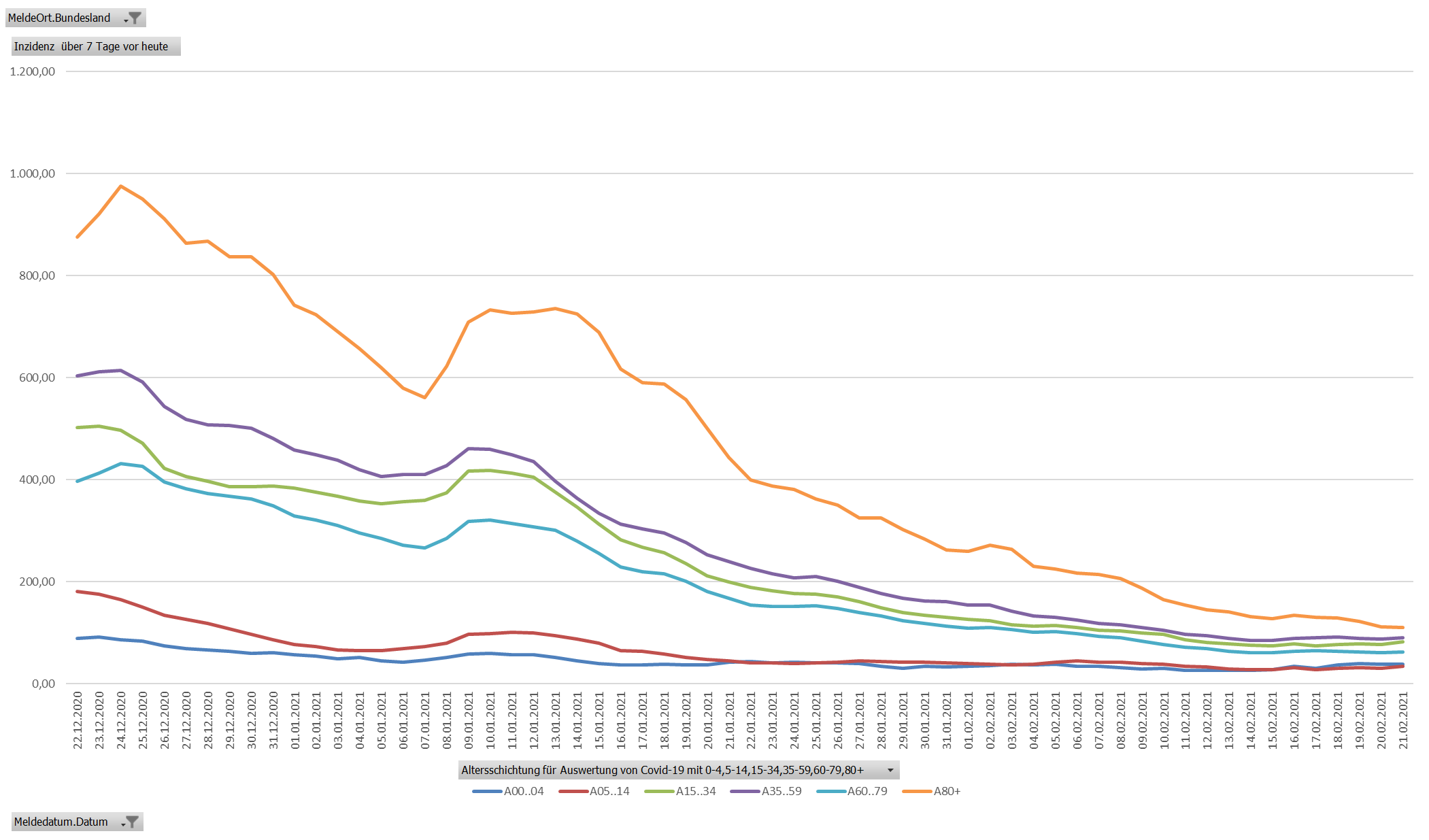 SN
ST
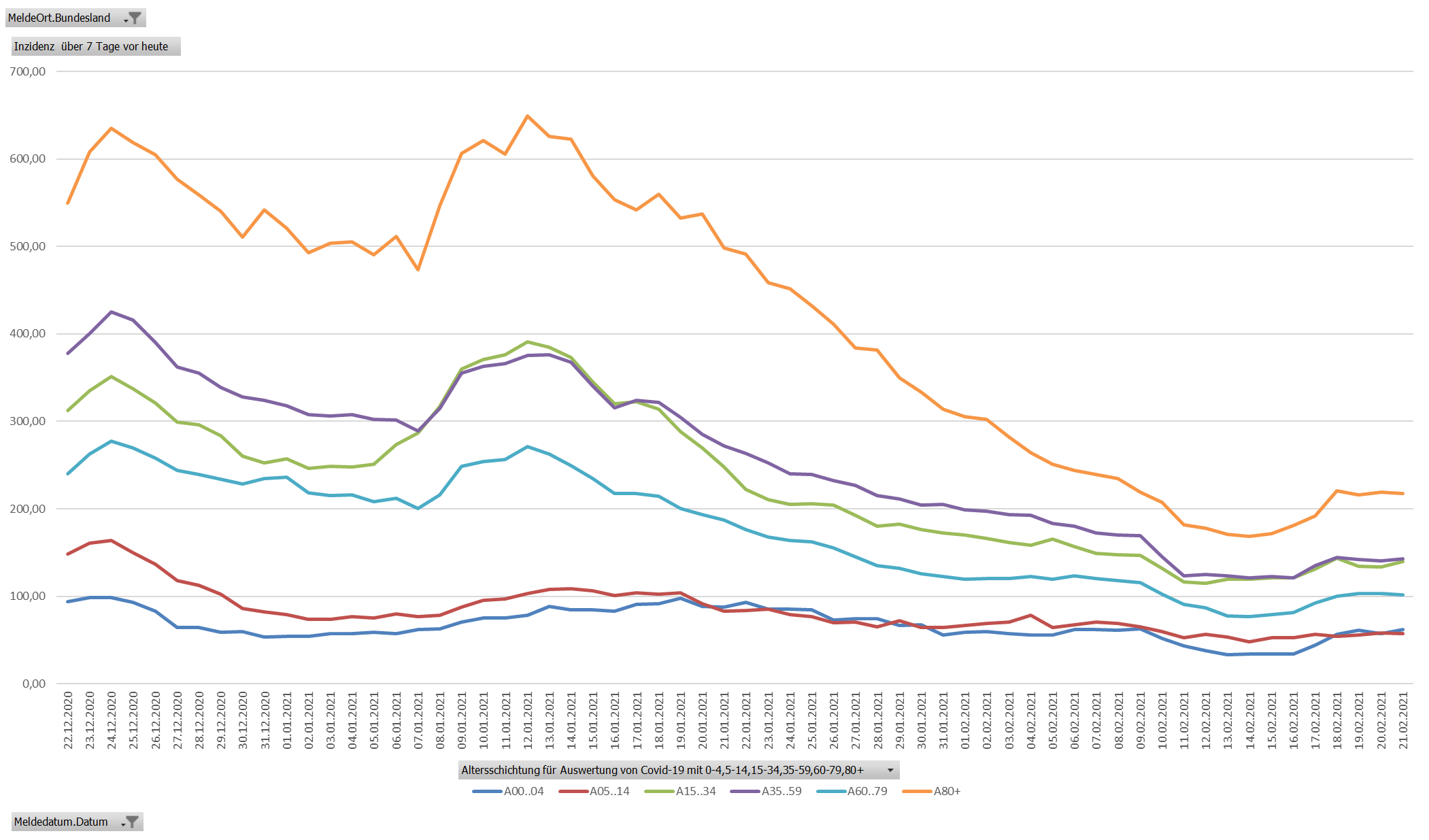 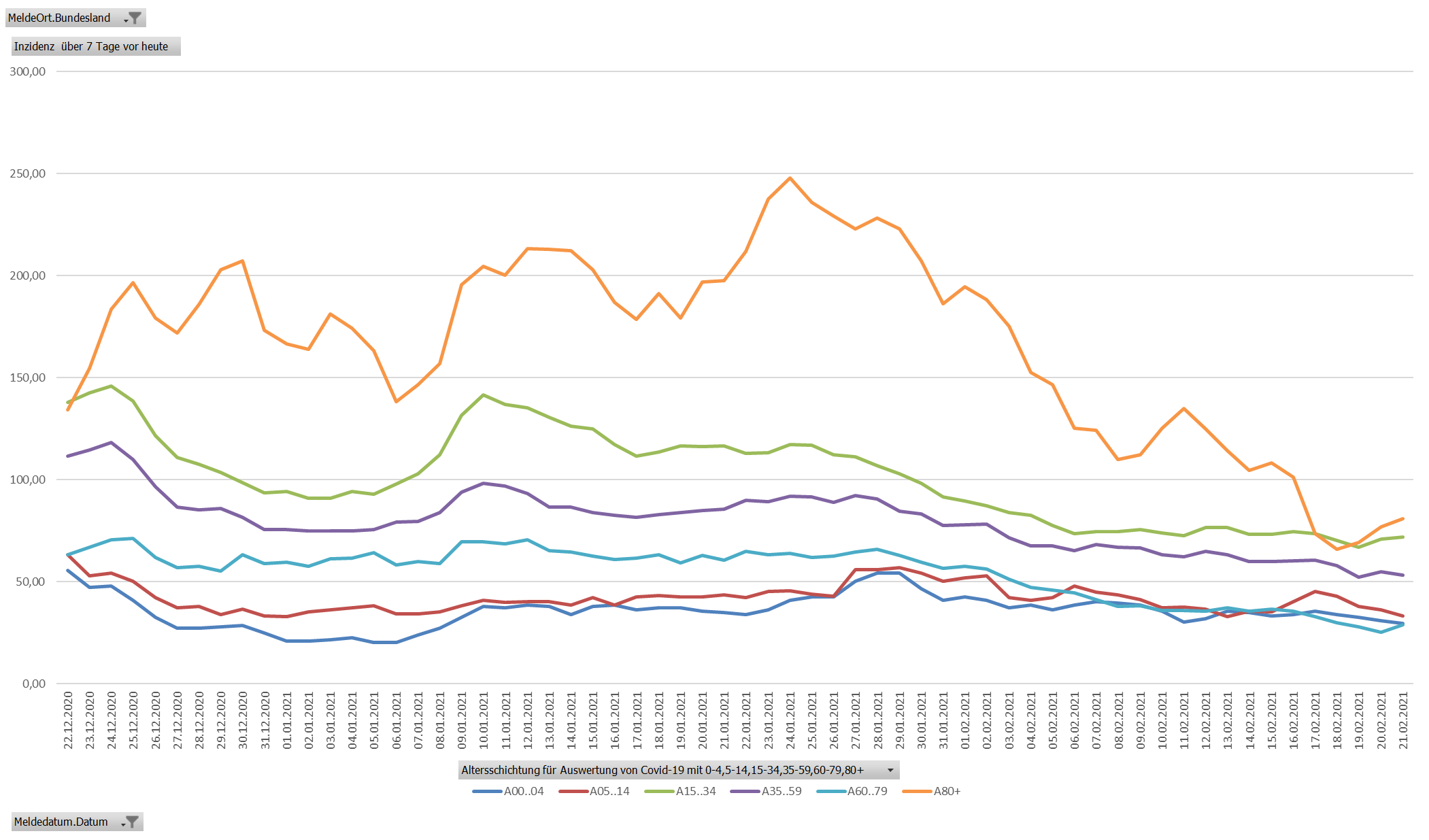 TH
SH
15.02.2021
Lage national
9